Коммуникация, общение и виды речевой деятельности
Самая большая роскошь на свете - это роскошь человеческого общения
Бизнес - это умение общаться с людьми
Общение= коммуникация ?Какое понятие шире?
.
Общение -обмен мнениями, идеями, речевое взаимодействие в самом широком смысле
1) коммуникация – это способ связи любых объектов материального и духовного мира
2. Техн.: путь сообщения, связь одного места с другим, средства передачи информации и других материальных и идеальных объектов из одного места в другое. 
3. Биол.: способы связи у животных, птиц, насекомых и т. д. 
4. Соц.: связи и отношения, возникающие в человеческом обществе в форме общения
Неделовое и деловое общение
Различаются по содержанию и целям
 Цель неделового или личностного общения - оно само. 
По содержанию неделовое общение- решение внутренних психологических проблем, разрешение внутреннего конфликта, обсуждение происходящего вокруг, удовлетворение  своей потребности в понимании, сочувствии, сопереживании.
Деловое общение
не самоцель, а средство для повышения качества совместной  деятельности. 
Оно не затрагивает внутренний мир участников общения, и содержанием такого общения являются производственные вопросы. 
На уровне делового общения идет совместное сотрудничество. 
Деловая коммуникация относится к социальной коммуникации при помощи разнообразных знаковых систем
Деловая коммуникация
представляет собой обмен информацией интеллектуального и эмоционального содержания, значимой для участников общения для достижения целей совместной деятельности.
Деловое общение делится на:
устное - письменное (с точки зрения формы речи);
диалогическое - монологическое (с точки зрения однонаправленности / двунаправленности речи между говорящим и слушающим);
межличностное - публичное (с точки зрения количества участников);
непосредственное - опосредованное (с точки зрения отсутствия / наличия опосредующего аппарата);
контактное - дистантное (с точки зрения положения коммуникантов в пространстве).
Определите какими характеристиками обладают следующие ситуации делового общения?
1) Переписка старосты с преподавателем в Телеграмме
2) Кураторский час с группой
3) Домашняя работа в облаке
Виды речевой деятельности
Этапы планирования речевых действий
● ориентировка в ситуации;
● планирование действия;
● осуществление действия;
● контроль результатов.
Говорение
Говорение – процесс формирования и формулирования мысли в момент произнесения высказывания. 
Продуктом говорения является устный спонтанный текст, главным инструментом – голос.
Особенности говорения
трудности с оформлением высказывания, с подбором языковых средств, так как мысль опережает слово:
● оговорки, пропуски слов;
● перебивы, сбивы начатой конструкции, замена ее другой;
● наличие пауз, имеющих разные значения (колебание, обдумывание, подчеркнутое молчание и др.).
В говорении проявляется :
личность автора, особенности его речевого поведения, характер, уровень интеллектуального развития, образования, культуры, опыт, возраст, пол
Структура говорения:
● предварительная ориентировка: говорящий должен уяснить цель и задачи высказывания, определить (уточнить) тему, вид (жанр), состав будущей аудитории (образование, возраст, физическое и психологическое состояние и пр.);
● планирование деятельности: говорящий по возможности продумывает содержание, построение и речевое оформление высказывания;
● осуществление деятельности, т. е. самого процесса говорения, большую роль играет жестово-мимический код;
● контроль деятельности осуществляется как в течение всего процесса говорения, так и после него.
Слушание
Слушание – это сложный речемыслительный процесс, так называемый «кодовый переход» с акустического кода, в котором слушающий воспринимает мысль, высказанную другим человеком, на код внутренней речи, то есть на мыслительный код; то есть, смысловое восприятие устного высказывания.
Трудности слушания обусловлены:
неблагоприятной ситуацией общения (посторонними шумами, затрудняющими аудиальное восприятие, слабым голосом говорящего), 
неумением реципиента сконцентрироваться на этом виде деятельности, 
монологичностью речи, трудной для восприятия в силу однонаправленности, 
неизбежной утомляемостью слухового анализатора, что приводит к непроизвольному отвлечению.
Функции слушания:
● познавательная (слушаю, чтобы знать);
● регулятивная (слушаю, чтобы научиться что-либо делать);
● ценностная, или ценностно-ориентационная (слушаю, чтобы получить эстетическое наслаждение, чтобы ориентироваться в мире культурных ценностей);
● реагирующая (слушаю, чтобы дать ответную реакцию – ответить на чей-то вопрос, помочь
Виды слушания
Нерефлексивное состоит в умении слушать молча и внимательно, не вмешиваясь в речь собеседника своими вопросами и замечаниями, не показывая эмоций.
 Рефлексивный вид слушания предполагает активное вмешательство в речь собеседника с целью оказать ему помощь в выражении мыслей и чувств. Этот вид слушания позволяет достигать наилучшего  понимания, но и может преследовать цель запутать собеседника, сбить его с мысли
Виды рефлексивных ответов
1) выяснение 
2) перефразирование 
3) отражение чувств 
4) резюмирование
Чтение
Чтение – смысловое восприятие письменного текста, результатом которого становится его понимание
Виды чтения
● просмотровое;
● ознакомительное, подвидами которого являются поисковое (выборочное) и реферативное (со сжатием информации) чтение;
● критическое, изучающее чтение – если требуется полное и точное понимание содержащейся в тексте информации и адекватное ее воспроизведение в тех или иных целях.
Скорость:
300-500 б/мин (слабый уровень)
500-800 б/мин (средний уровень)
800-1300 б/мин (уровень выше среднего)
1300 б/мин и больше (высокий)
Проверьте себя. Засеките время!

80% людей при чтении проговаривают слова. У одних (ведущих новостей, пользующихся телесуфлером) это выражается явно, у других — опосредованно. Иногда немую артикуляцию можно заметить по легкому движению губ читающего, но чаще — только при проведении рентгенокиносъемки гортани.
Эту вредную привычку, тормозящую чтение, ты приобрел, учась читать: проговаривал текст про маму, моющую раму, по буквам, потом по слогам, затем складывая их в слова. В результате ты привык усваивать текст лишь после того, как проговоришь его. Но для понимания необязательно задействовать мышцы гортани.
Рассматривая фотографию, ты не объясняешь себе, что на ней изображено. («Так, что у нас тут? Девушка сидит на диване, волосы распущены, ноги расставлены… А-а! Понял!) Информация со снимка сразу передается в мозг, минуя органы речи. Того же самого можно добиться и при чтении.
Чтобы подавить движение губ, читая, прижимай их пальцем. Для борьбы с внутренним проговариванием читай текст, одновременно считая до тридцати или напевая (можно без слов) песню. Мышцы гортани окажутся задействованы, и мозг начнет принимать информацию напрямую. Первую неделю-две ты не будешь понимать содержание текста, но постепенно все придет в норму.
Рекомендации для скорочтения
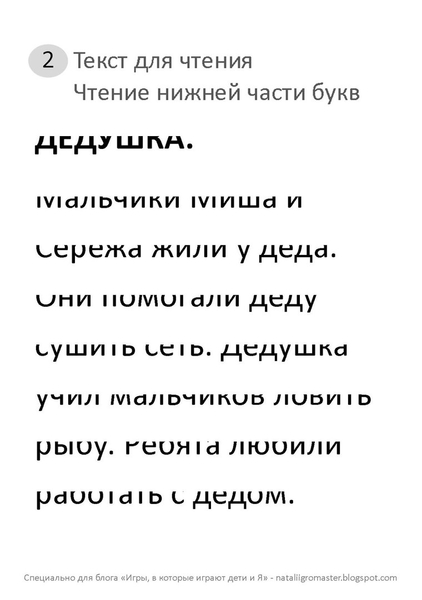 чтобы поня о че иде реч, тбе не тлько не обязате виеть слво еликом, но аже не всгд нжн чтб в нм бл прстствл глсн бкв.
Письмо
Письмо – процесс создания текста с последующей графической его фиксацией. Продуктом данного вида деятельности является записанный текст.
Спасибо за внимание